Work experience 2018
Work experience will be undertaken during the week of 

Monday 5th November- Friday 9th November
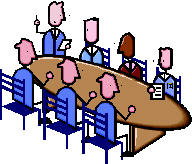 Planning for choices and changes
Based on my interests, skills, strengths and preferences, I am supported to make suitable, realistic and informed choices, set manageable goals and plan for my further transitions. HWB 4-19a
What is it?
A week-long placement with an employer in the industry of your choice

A chance to see what life might be like after you leave education and enter the world of work

An opportunity for you to see what happens on a day-to-day basis in a job/career which has interested you
Why is it important?
Skills development 
Skills implementation
Understanding the workplace
Independence
Responsibility
Experience
Inspiration
Motivation
Meet contacts/make useful connections
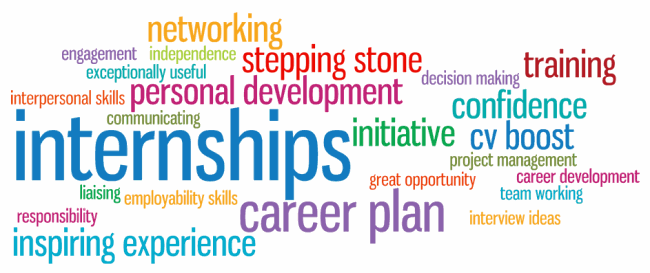 How do I get a placement?
There are 3 different types of placement
Self Found placement
WorkIT database placement
NHS placement
Self Found placements
Green forms will be given out in the pack via PSHE
Family or friends
Neighbours
Local businesses
Can be the most valuable
Gives more scope for choice
Can be almost anywhere
Mainland UK only.
Forms should be filled out by company and returned to the school office by 24th August.
What can’t I do?
Main requirement is that the company has insurance
Some other restrictions may be due to H&S issues
E.g. Gas fitters, construction workers
Some jobs have their own times for work experience
E.g. Police, Fire Service, Armed Forces
WorkIT
www.workit.info 
Database of jobs split into industry type
Will receive username
and password.
Jobs generally booked
on 1st come 1st served
basis.
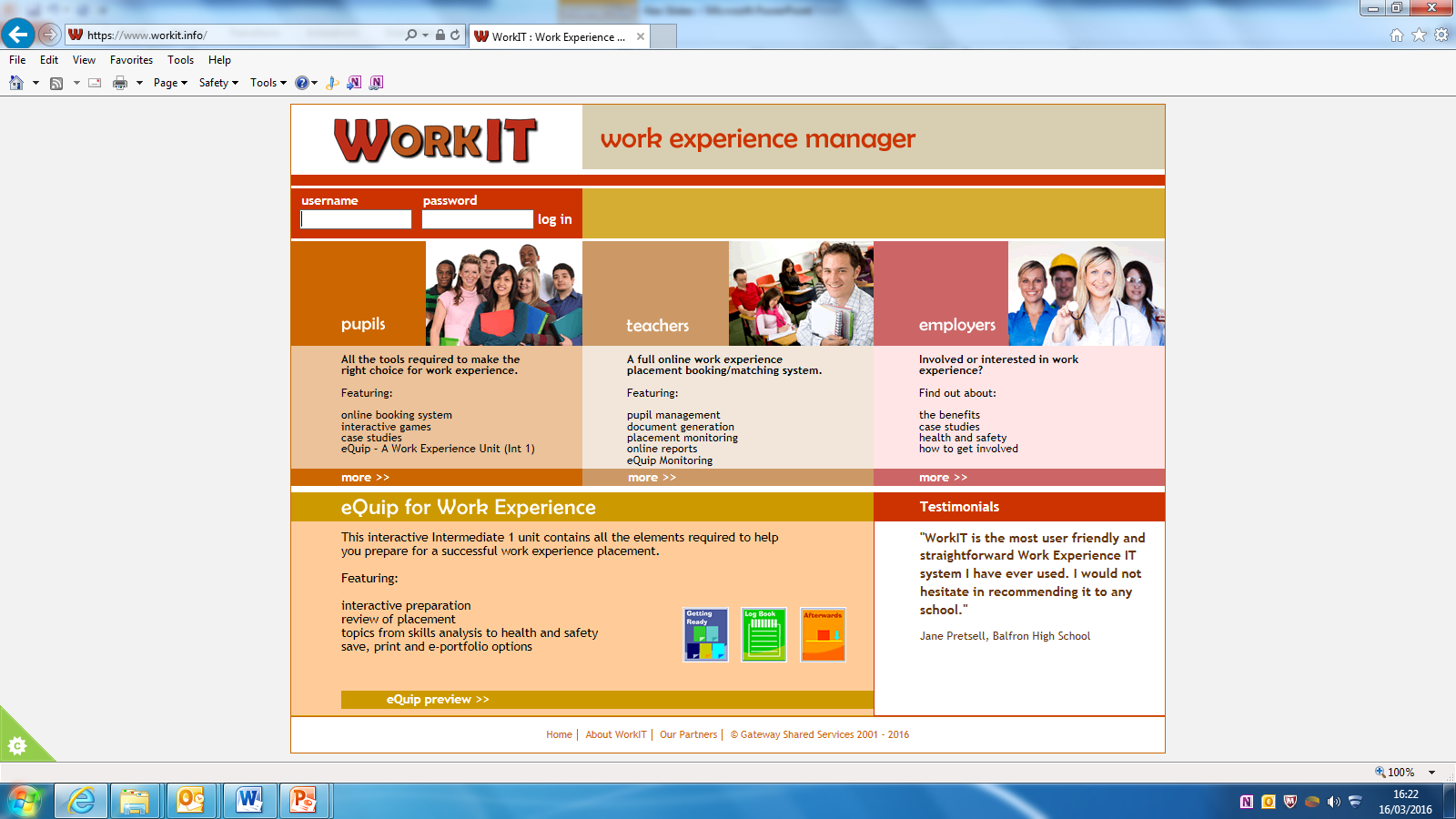 How do I go to the NHS?
NHS work experience scheme is slightly different
Meeting for those interested will be: 
Friday 11th May 12.20 in the Lecture Theatre
Information to take home
Info packs will be given out in PSHE next week
Will contain:
Information booklet
Self found placement form
WorkIT username and password
Consent form - to be returned to Pastoral teacher ASAP.
Timelines
Information pack given out – Next week
Consent form handed back in – May (asap)
WorkIt username and password – Next week
WorkIt database opens – June
NHS application meeting – Friday 11th May
Placements both self found and database done by 24th August 2018
Questions?
You will receive more information during PSHE and your Pastoral Support Teacher will provide regular updates
If you have any questions please contact

 Mrs Wilson or Mrs McLuskie in the office